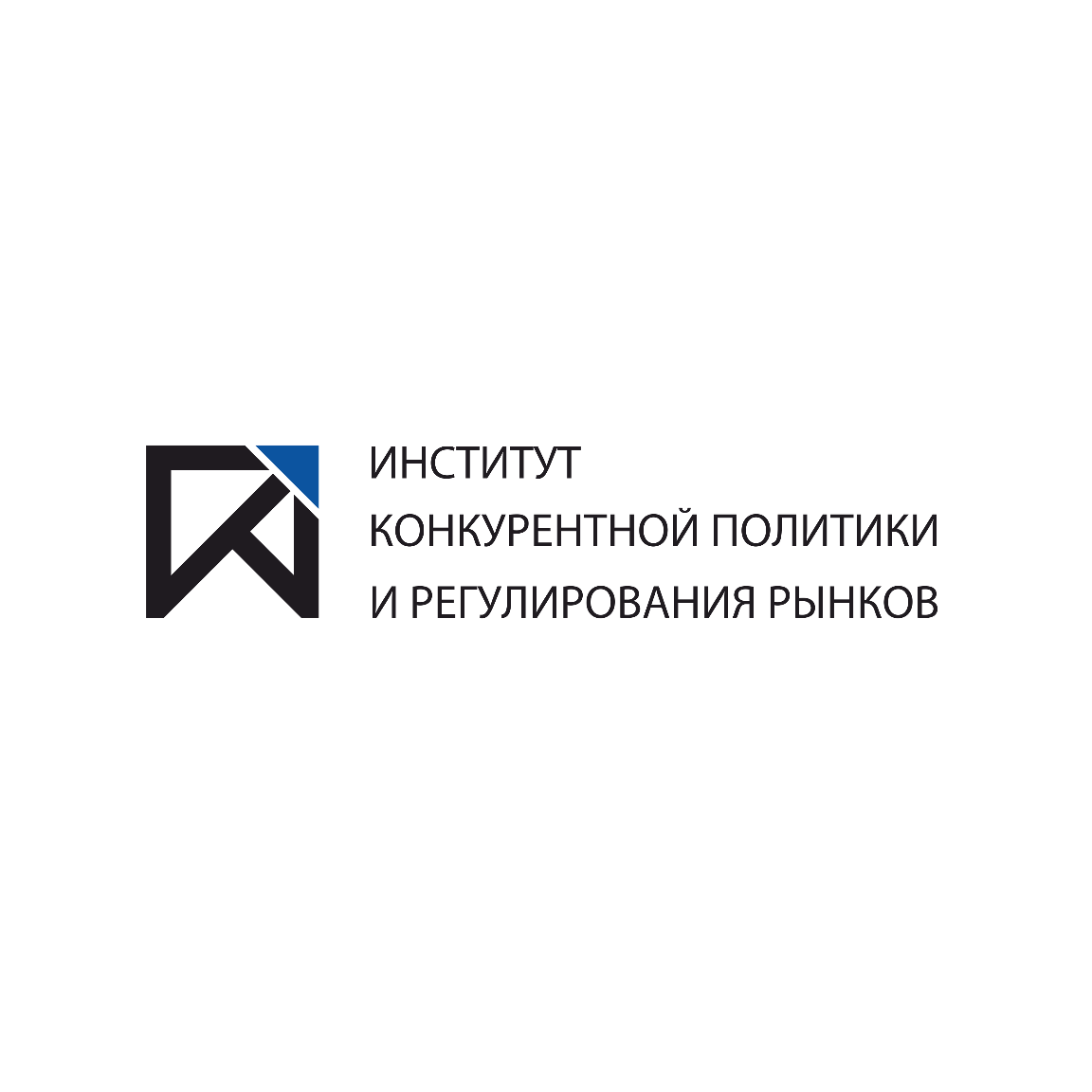 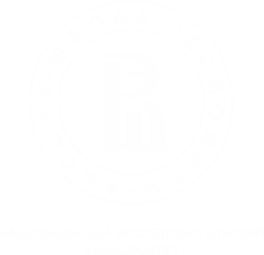 Институт конкурентной политики и регулирования рынков
Антимонопольный комплаенс и осуществление закупок
Челябинск, 2020 г.
Назар Сапаров — главный эксперт ИКПРР
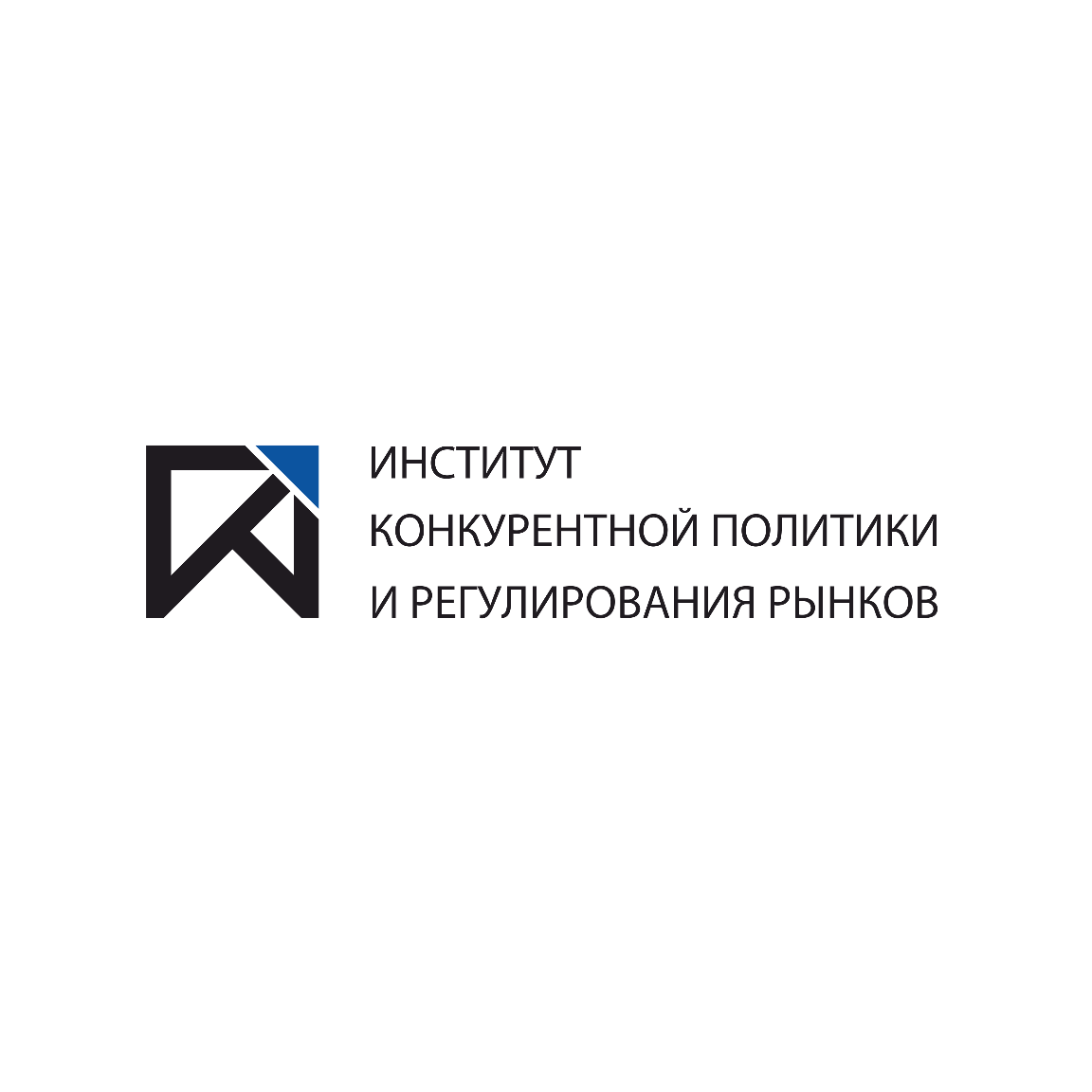 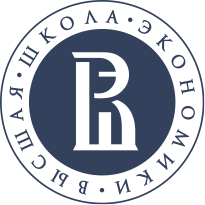 Нарушения АМЗ
Нарушения антимонопольного законодательства со стороны органов
власти и местного самоуправления
Проявление государственного протекционизма в отношении отдельных хозяйствующих субъектов на региональном уровне,
	 Тенденции экономического «сепаратизма» в виде закрытия границ для продукции, произведенной на территории других субъектов Российской Федерации,
 	Использование незаконных схем «ухода» от конкурентных процедур.
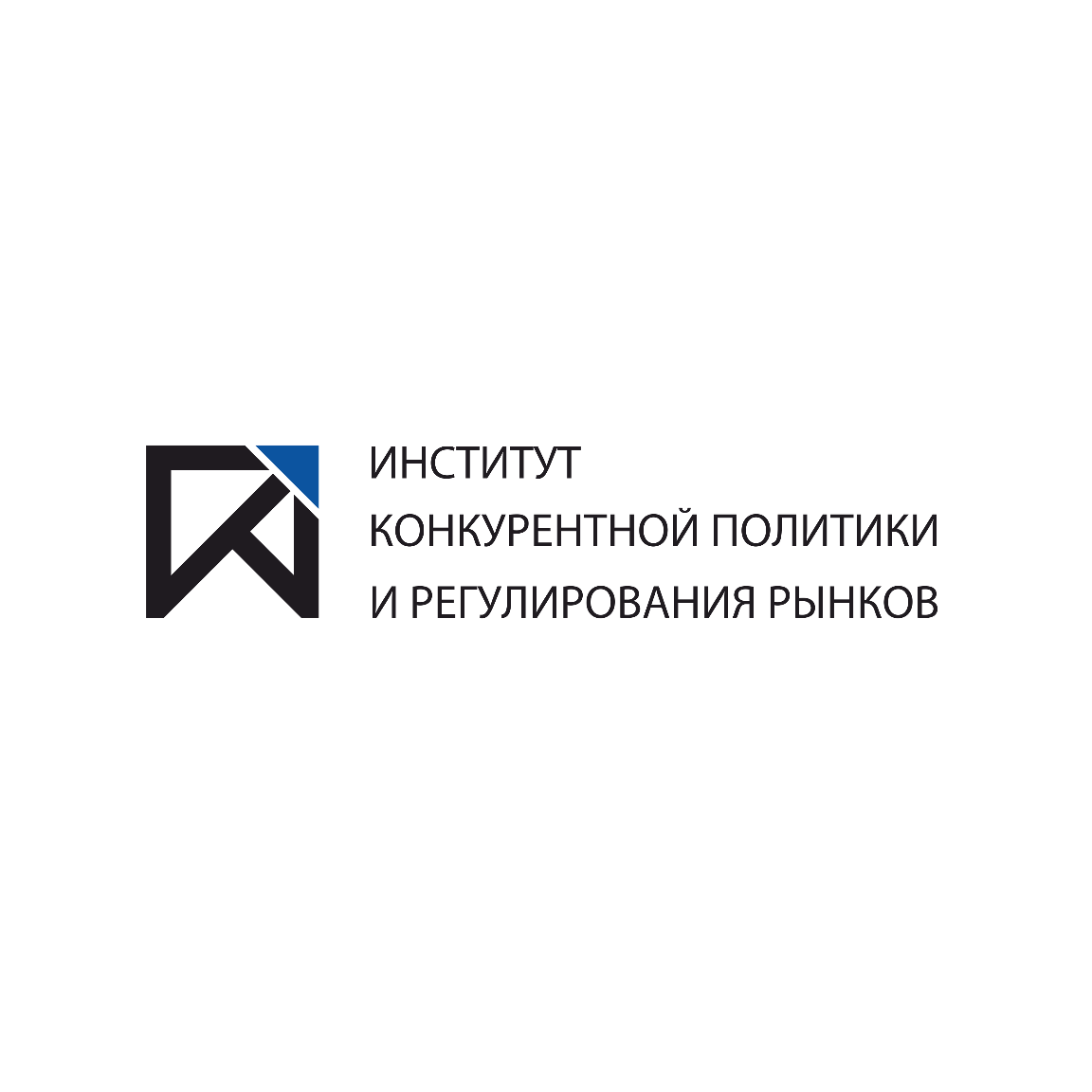 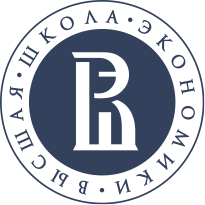 Нарушения при закупках
Проведение закупок товаров, работ, услуг:
-    отсутствие достаточной квалификации сотрудников; 
высокая нагрузка на сотрудников; 
отсутствие надлежащей экспертизы документации закупки; 
нарушение порядка и сроков размещения документации о закупке;
непринятие мер по исключению конфликта интересов;
отсутствие разъяснений уполномоченного органа по вопросам проведения аналогичных закупок.
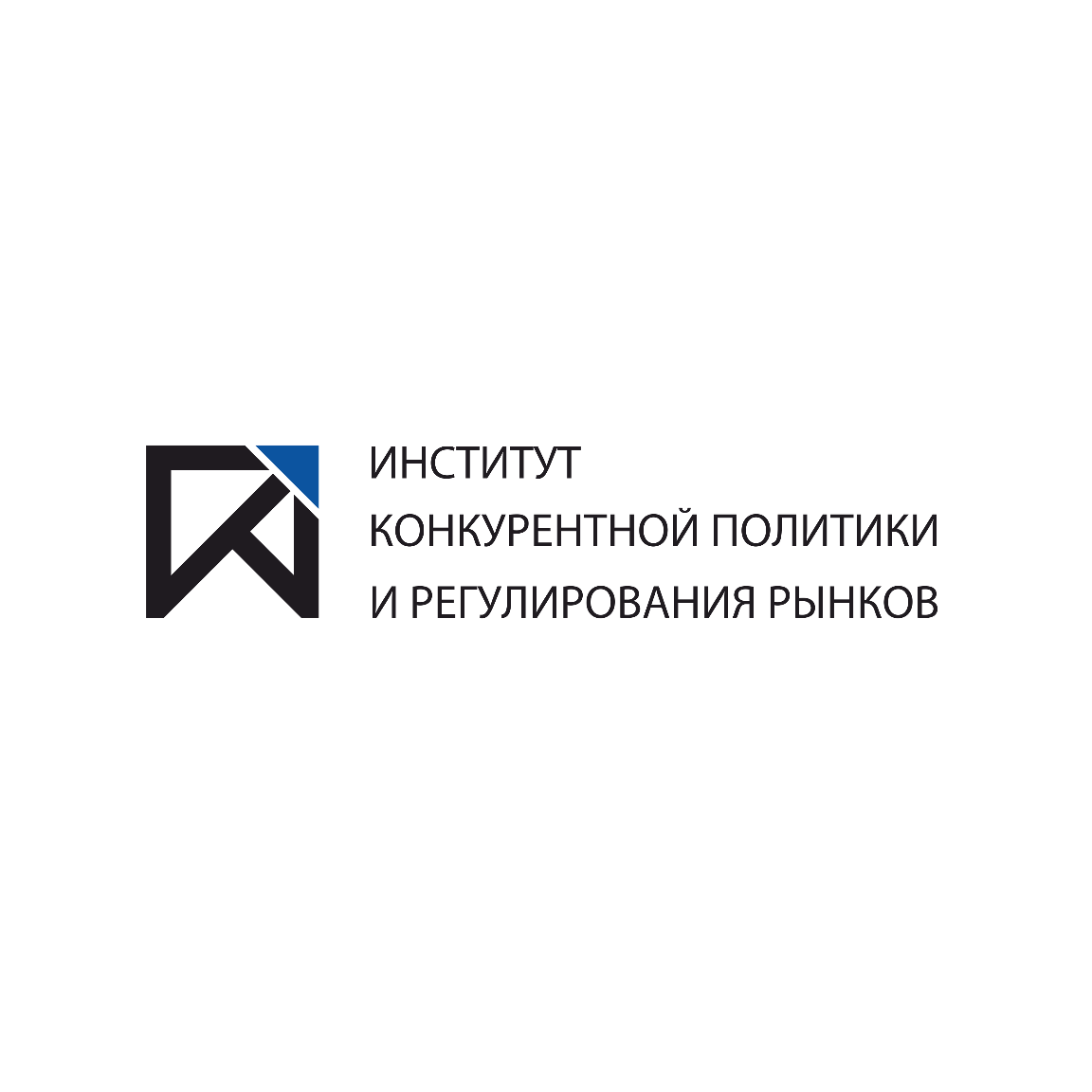 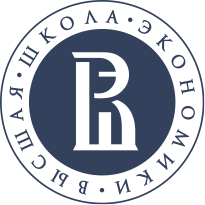 Цели антимонопольного комплаенса
Цели:
Обеспечение соответствия деятельности требованиям антимонопольного законодательства; 
Выявления рисков АМЗ;
Управление рисками нарушения АМЗ;
4. Профилактика нарушений требований антимонопольного законодательства;
5. Повышение уровня правовой культуры;
6. Сокращение количества нарушений.
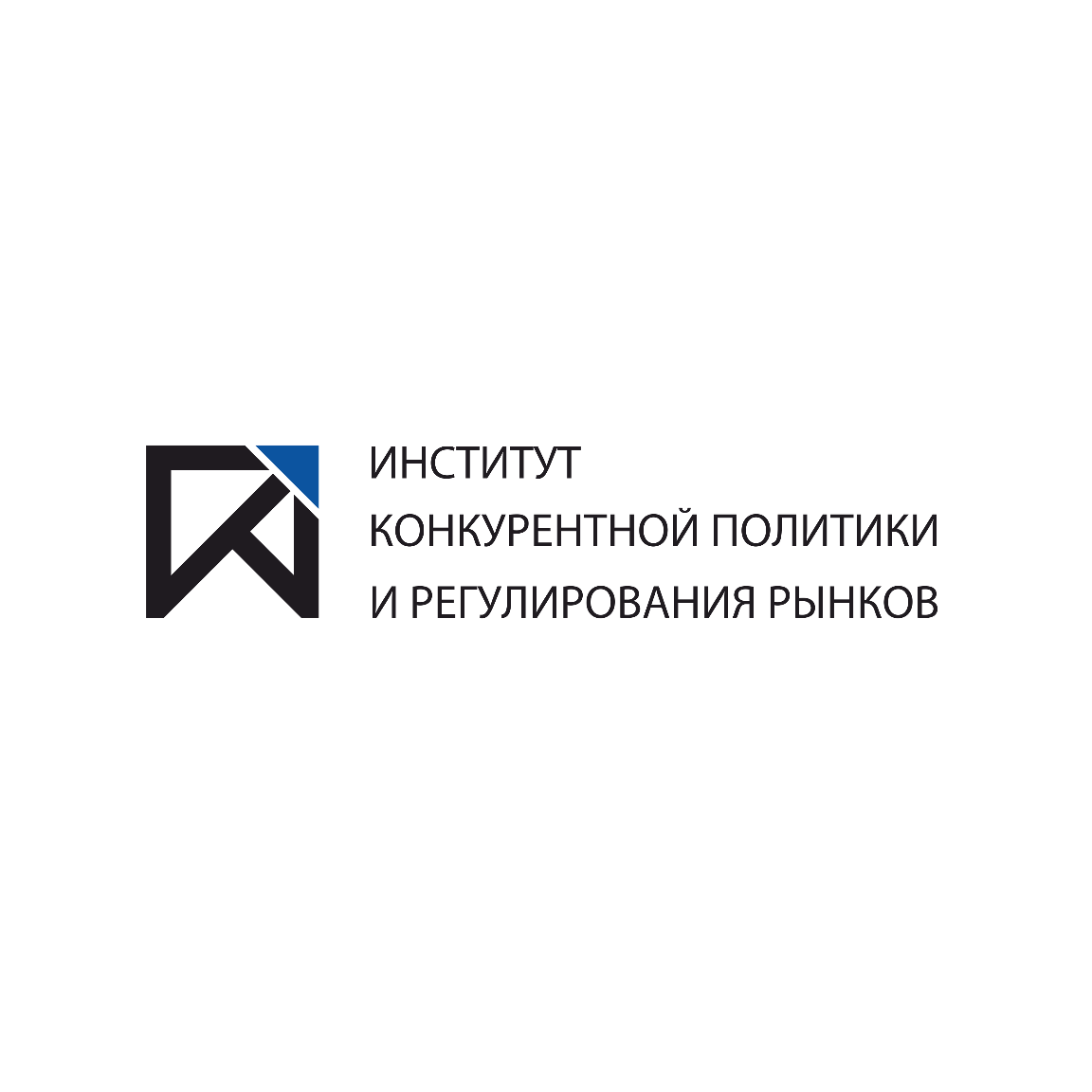 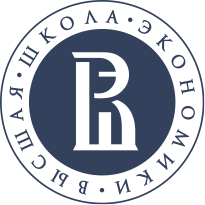 Основа комплаенса
Указ Президента Российской Федерации от 21.12.2017 г. № 618 «Об основных направлениях государственной политики по развитию конкуренции»
Определяет ответственность органов государственной власти и органов местного самоуправления за реализацию государственной политики по развитию конкуренции. 
	При этом высшим должностным лицам (руководителям высших исполнительных органов государственной власти) субъектов Российской Федерации и органам местного самоуправления рекомендовано активизировать работу по развитию конкуренции в субъектах Российской Федерации и в муниципальных образованиях соответственно.
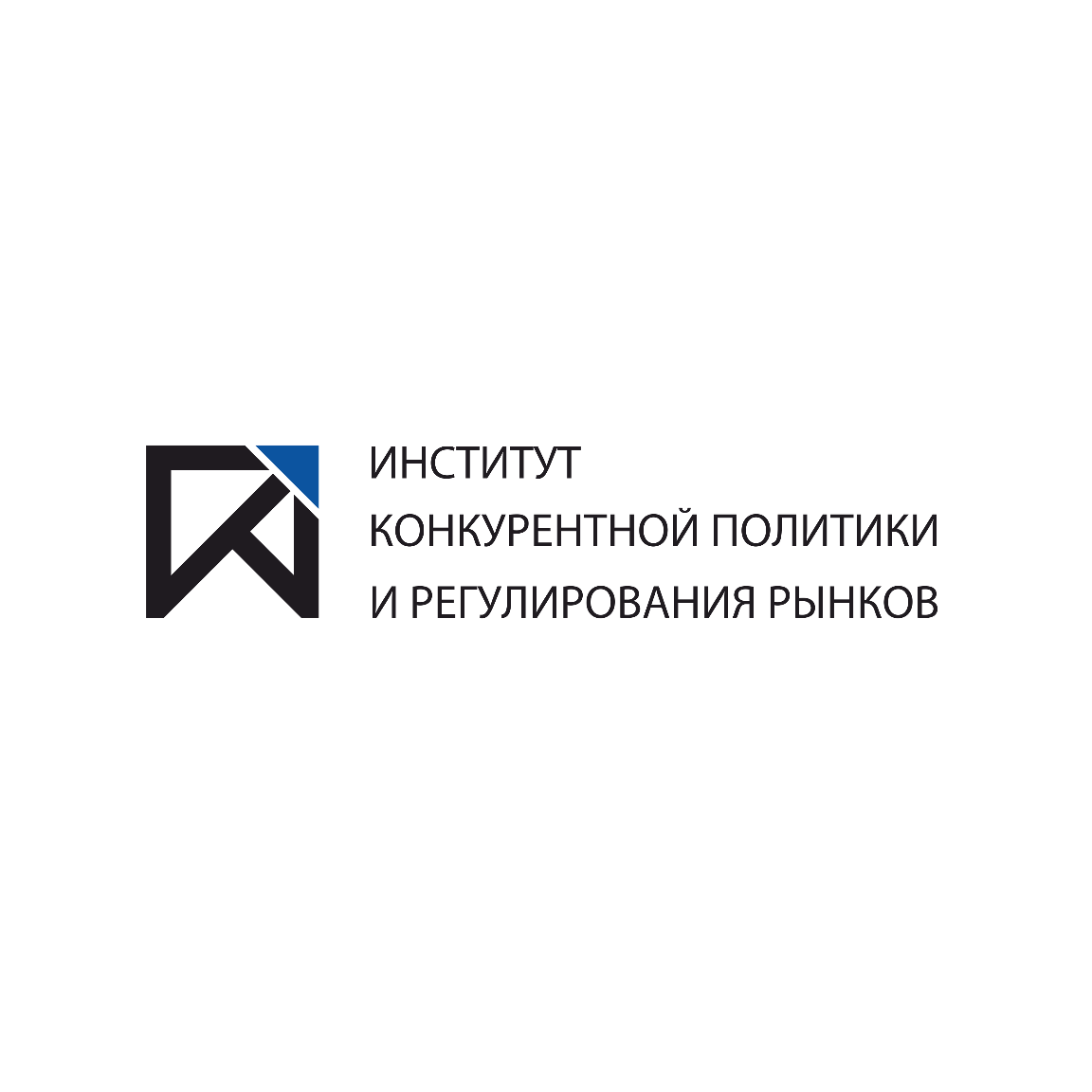 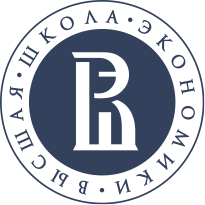 Основа комплаенса
Национальный план развития конкуренции в Российской Федерации на 2018- 2020 годы
В целях реализации основных направлений государственной политики по развитию конкуренции, Правительству Российской Федерации поручено до 1 марта 2019 года принять меры, направленные на создание и организацию системы внутреннего обеспечения соответствия требованиям антимонопольного законодательства деятельности федеральных органов исполнительной власти.
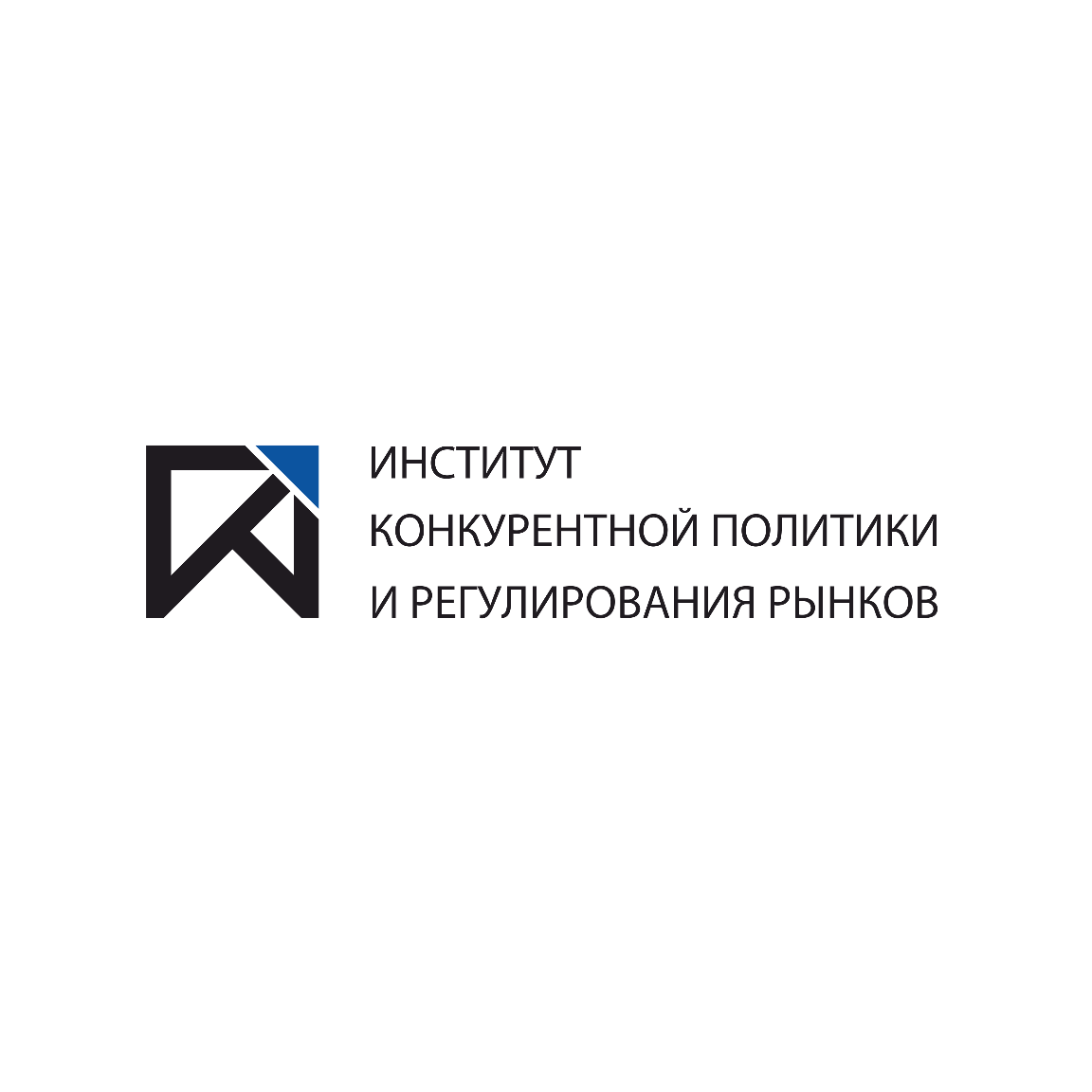 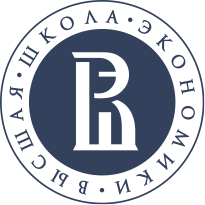 Основа комплаенса
Распоряжение Правительства РФ от 18 октября 2018 г. № 2258-р О методических рекомендациях по созданию и организации федеральными органами исполнительной власти системы внутреннего обеспечения соответствия требованиям антимонопольного законодательства
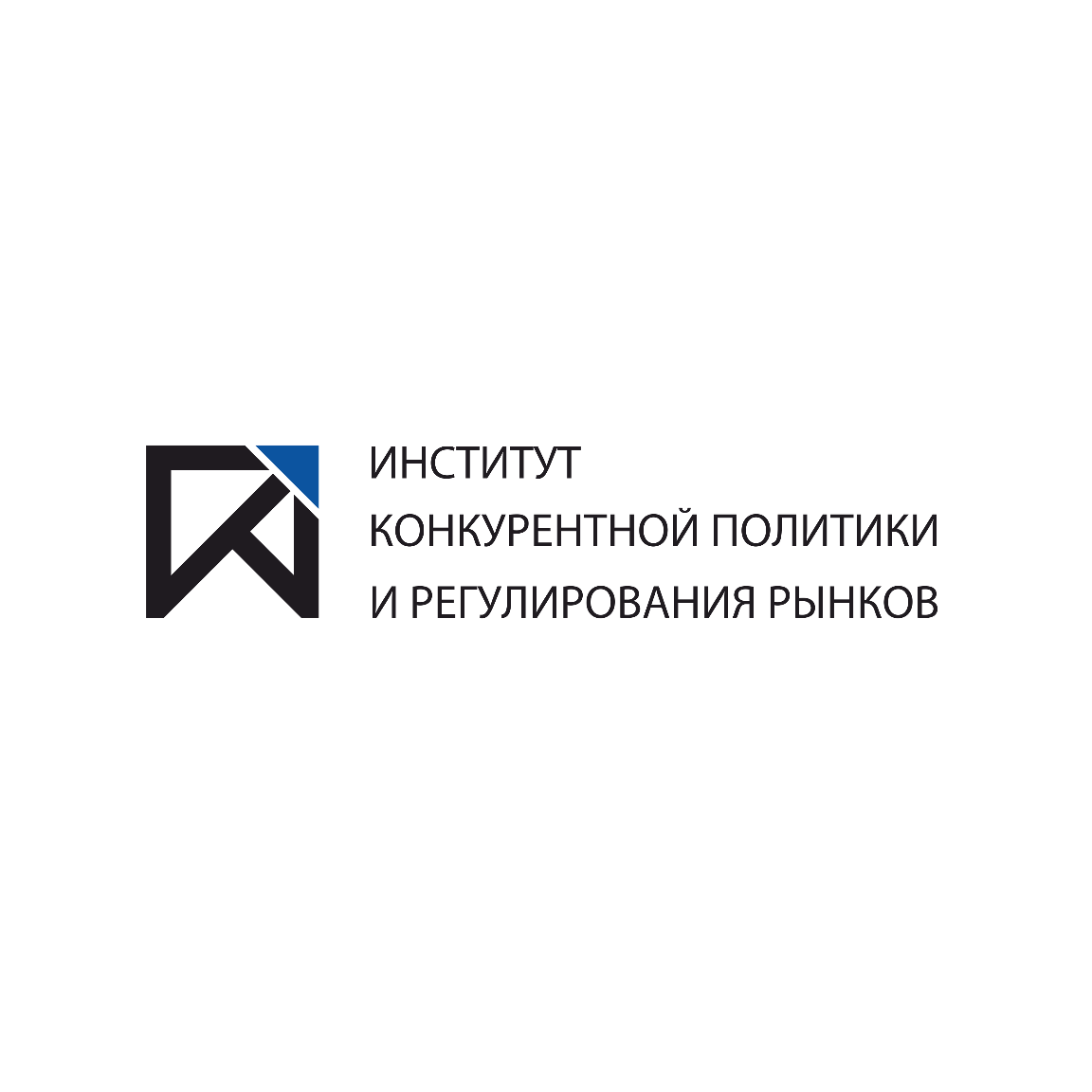 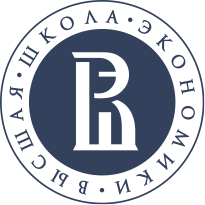 Основа комплаенса
Распоряжение Правительства Российской Федерации от 16.08.2018 № 1697-р, которым утвержден План мероприятий («дорожная карта») по развитию конкуренции в отраслях экономики Российской Федерации и переходу отдельных сфер естественных монополий из состояния естественной монополии в состояние конкурентного рынка на 2018 - 2020 годы
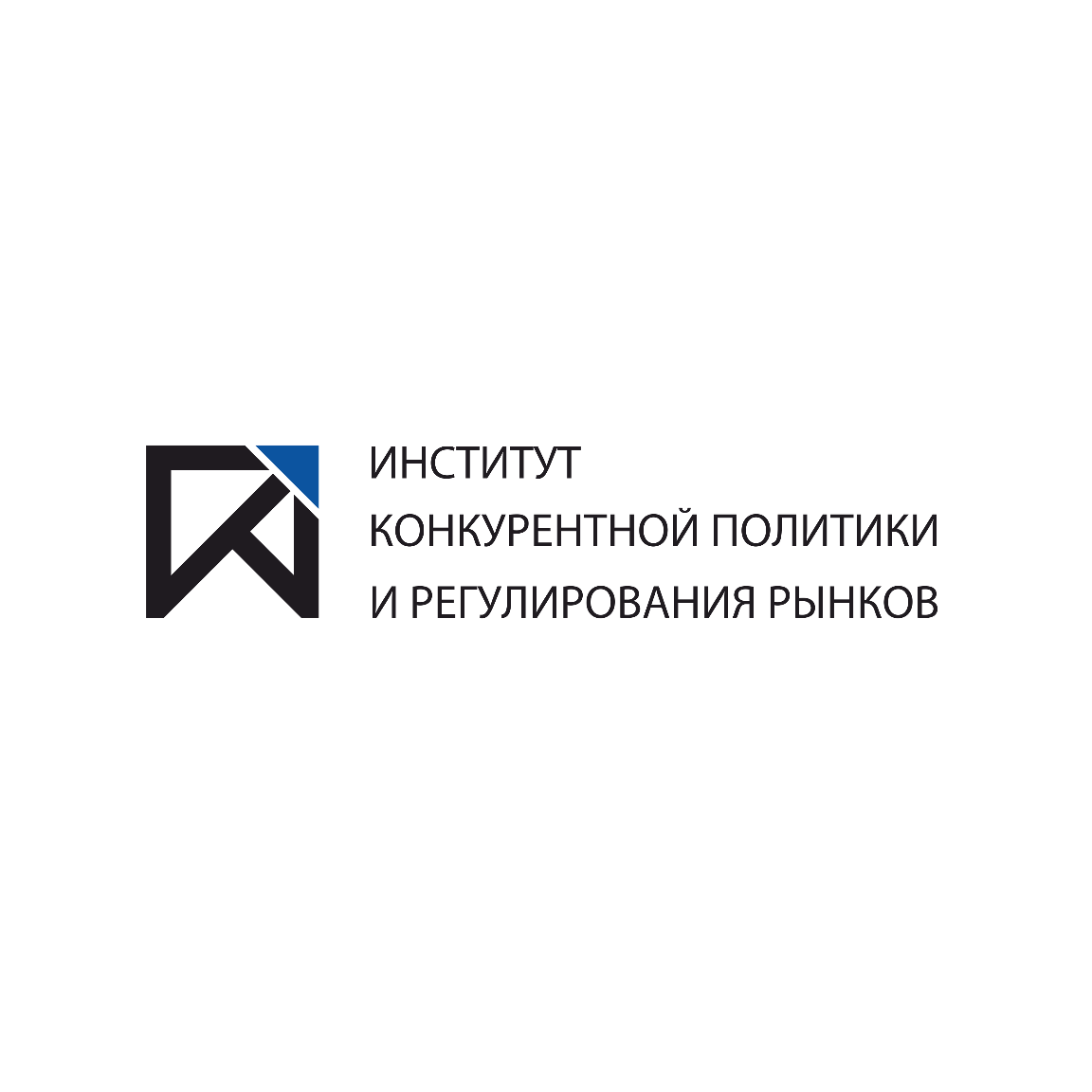 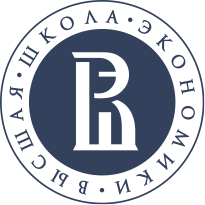 Понятие антимонопольного комплаенса
Федеральный закон от 1 марта 2020 г. № 33-ФЗ «О внесении изменений в Федеральный закон «О защите конкуренции»
Система внутреннего обеспечения соответствия требованиям антимонопольного законодательства (антимонопольный комплаенс) - совокупность правовых и организационных мер, предусмотренных внутренним актом (внутренними актами) хозяйствующего субъекта либо другого лица из числа лиц, входящих в одну группу лиц с этим хозяйствующим субъектом, если такой внутренний акт (внутренние акты) распространяется на этого хозяйствующего субъекта, и направленных на соблюдение им требований антимонопольного законодательства и предупреждение его нарушения
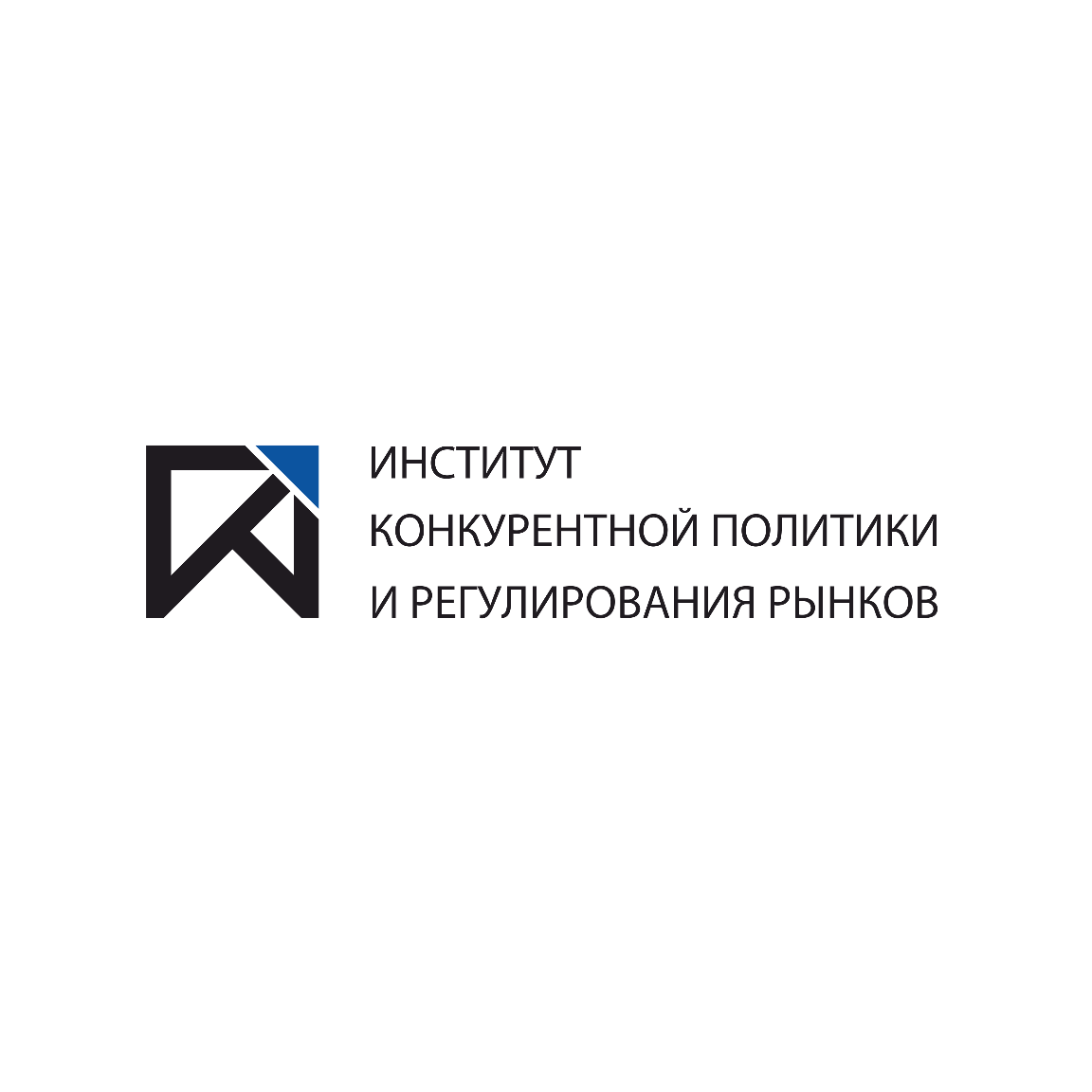 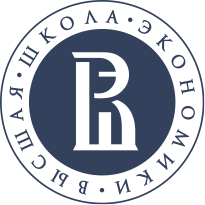 Комплаенс это
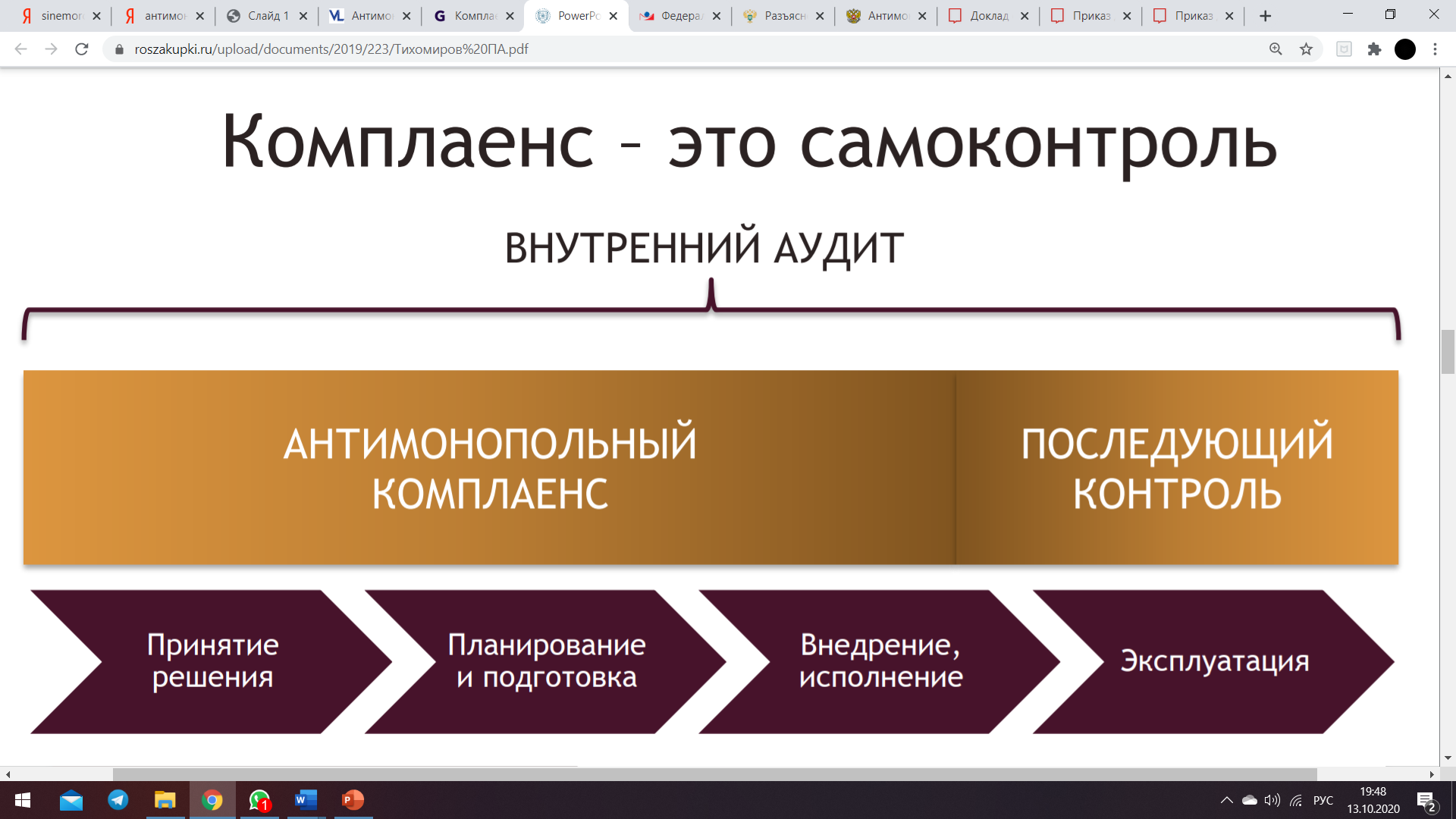 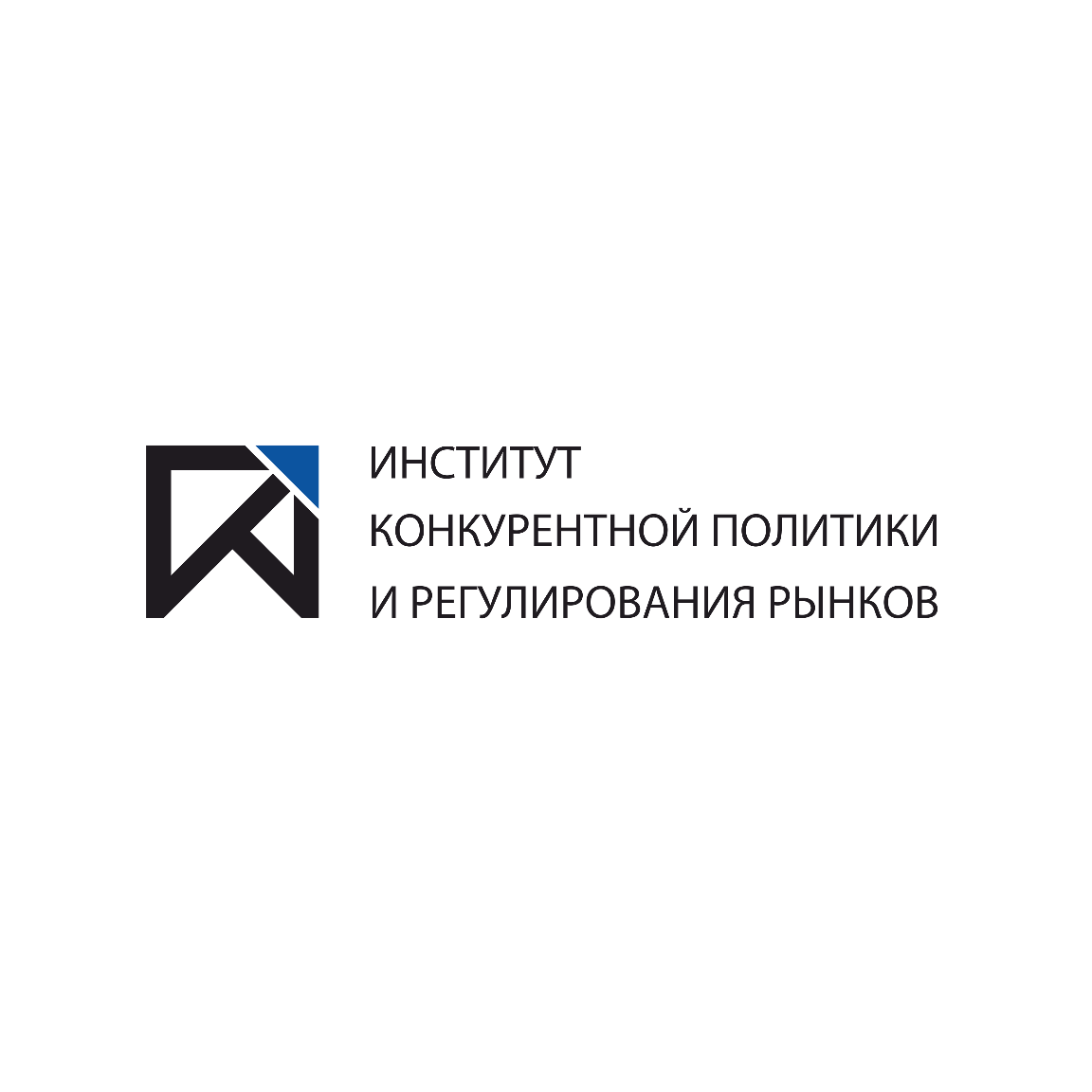 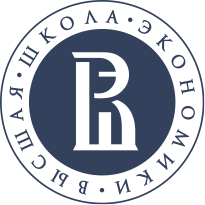 Реализация
Реализация комплаенс-системы предусматривает:
1.Выявление зоны рисков. 
	2.Оптимизацию закупочного процесса, которая охватывает:
	 все этапы — от планирования закупок до оплаты договора;
	 автоматизацию и разграничение рабочих процессов; 
	разработку четких и ясных критериев по отбору поставщиков; 
    использование надежных и эффективных информационных систем. 
	3.Создание благонадежной атмосферы при которой каждый сотрудник вне зависимости от должности считает, что нарушение — это неприемлемо и не эффективно (для него лично и для организации в целом).
	4. Оценку эффективности системы самоконтроля;
	5. Формирование плана мероприятий по снижению рисков нарушения АМЗ
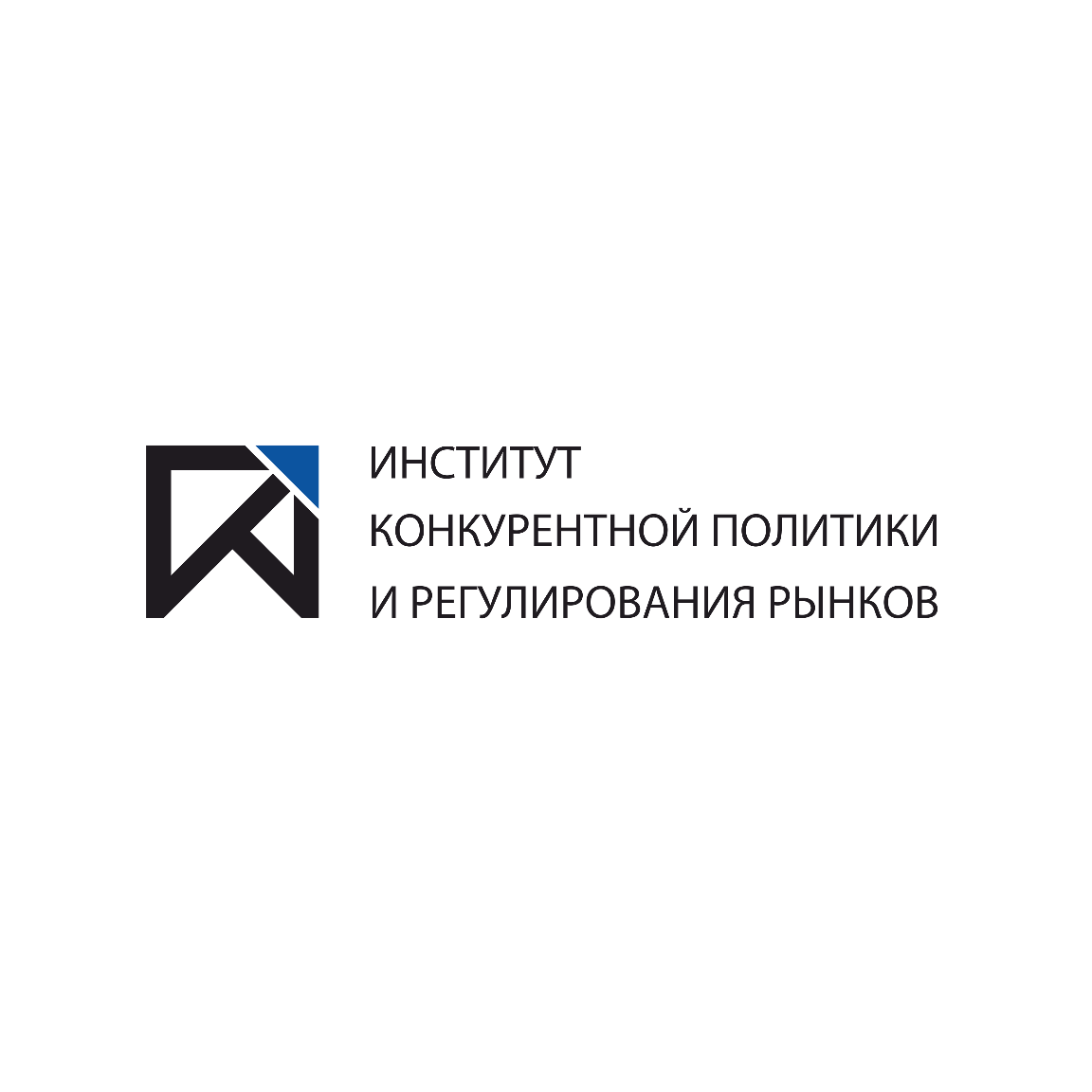 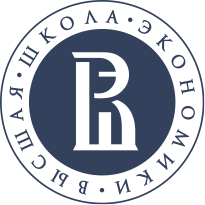 Требования к внутренним актам
Содержание акта об антимонопольном комплаенсе:
•	требования к порядку проведения оценки рисков нарушения антимонопольного законодательства, связанных с осуществлением деятельности;
	•	меры, направленные на снижение таких рисков;
	•	меры, направленные на осуществление контроля за функционированием системы антимонопольного комплаенса;
	•	порядок ознакомления работников с внутренним актом (внутренними актами);
	•	информацию о должностном лице, ответственном за функционирование данной системы в организации.
	
	Допускается включение в них дополнительных требований к организации системы внутреннего обеспечения соответствия требованиям антимонопольного законодательства.
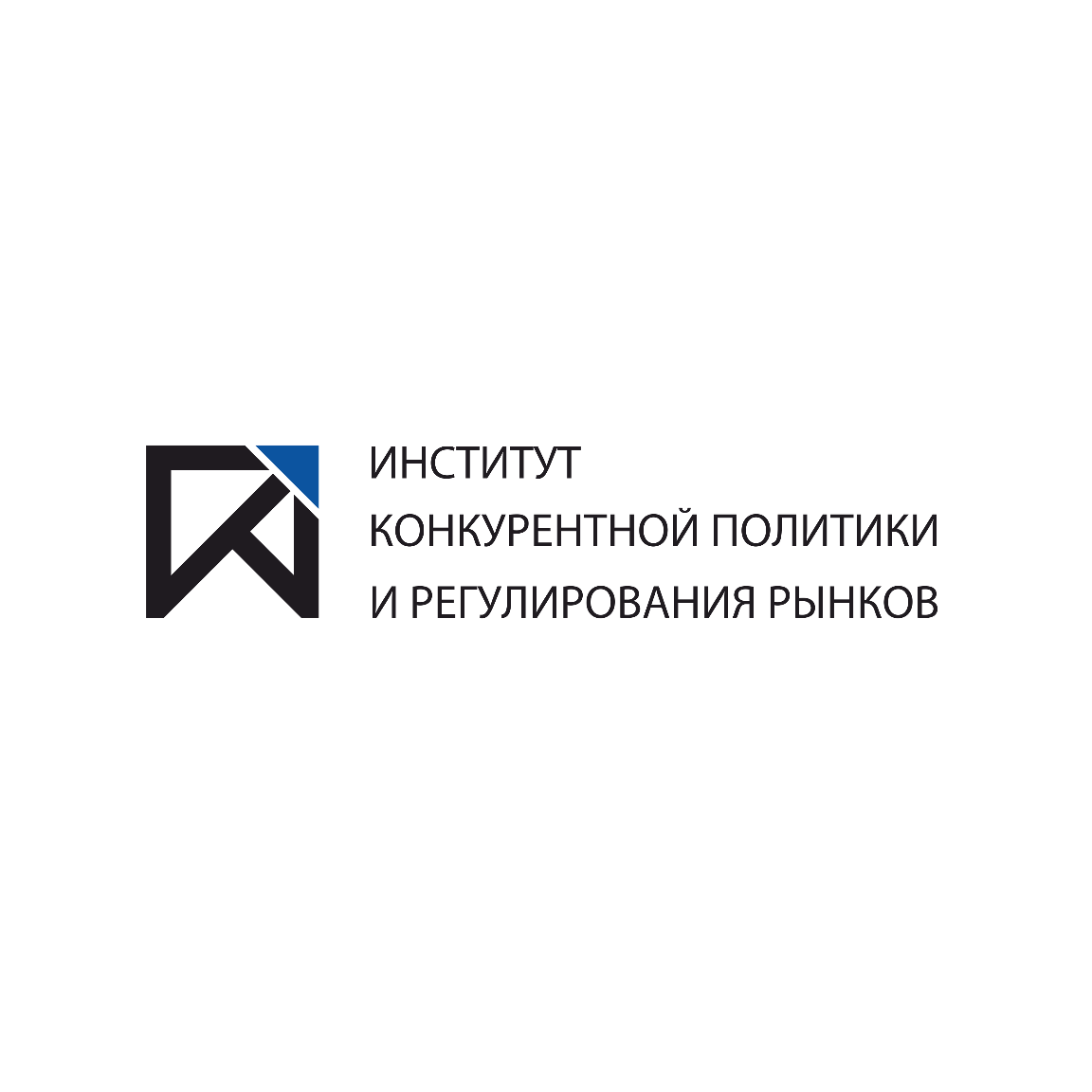 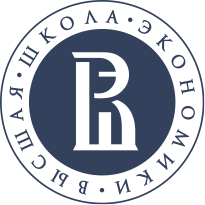 Действия по применению
Реализация комплаенс-системы предусматривает:
Экспертиза локальных актов на предмет их соответствия антимонопольному законодательству;
	Повышение уровня квалификации сотрудников;
	Информирование работников о судебной практике, решениях контрольных органов в сфере закупок, обсуждение правоприменительной практики;
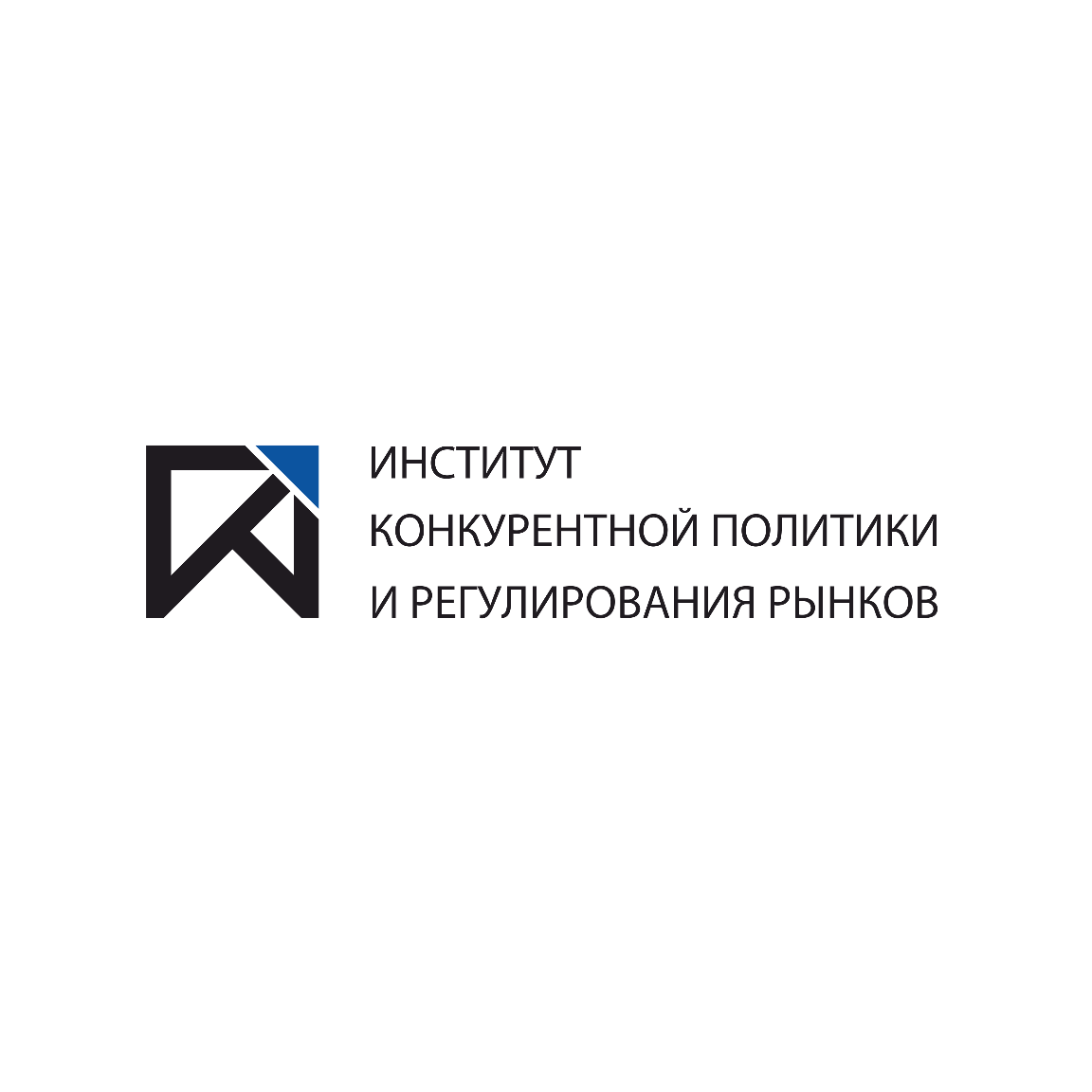 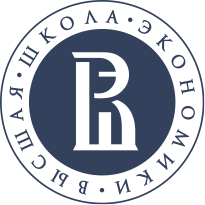 Требования к внутренним актам
Оценка рисков нарушения АМЗ:
1. Выдача предупреждения о прекращении действий (бездействий), содержащих признаки нарушения АМЗ;
2. Возбуждение дела о нарушении АМЗ;
3. Привлечение к административной ответственности за нарушения АМЗ;
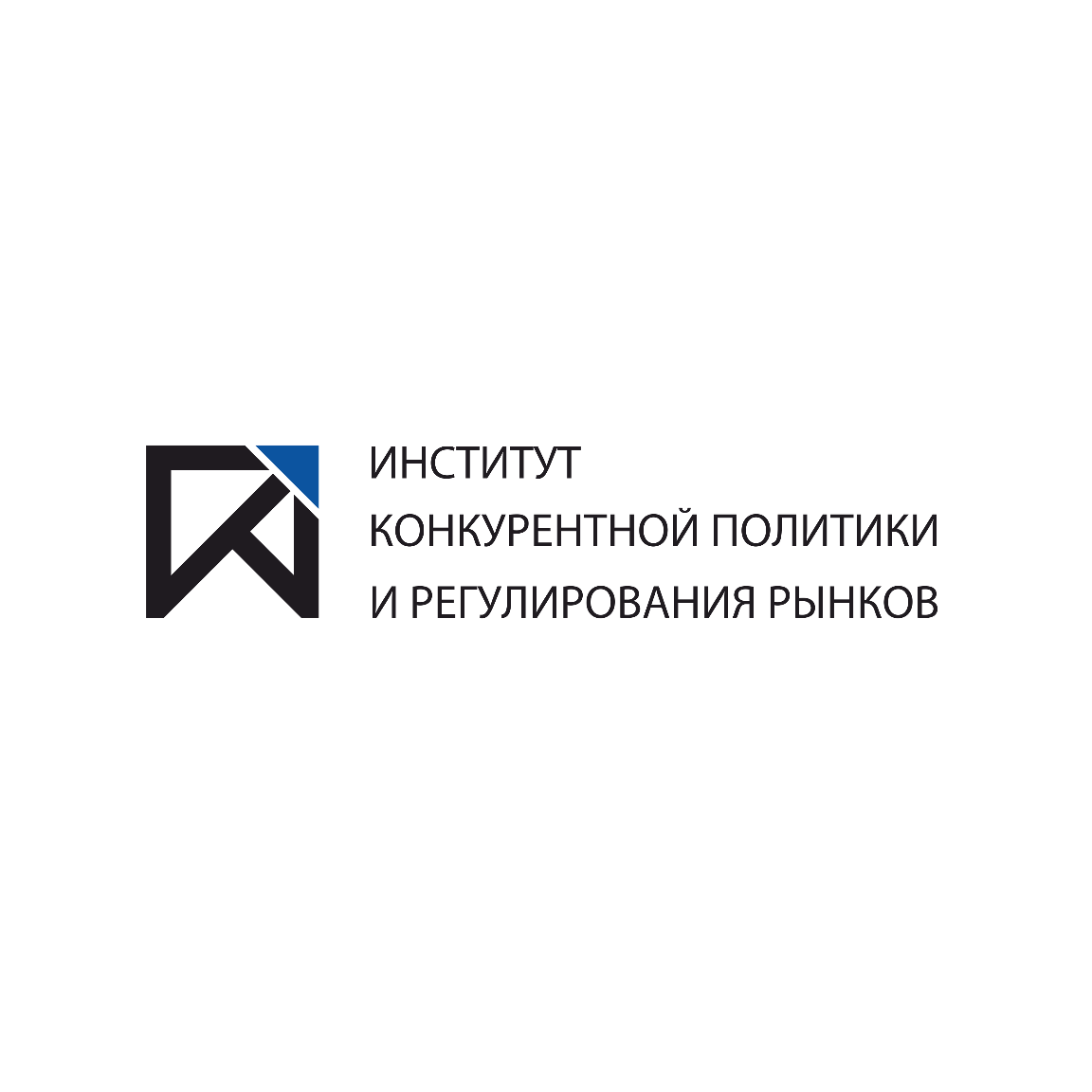 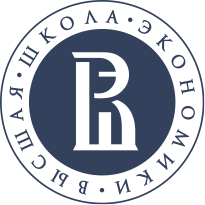 Миссия комплаенса
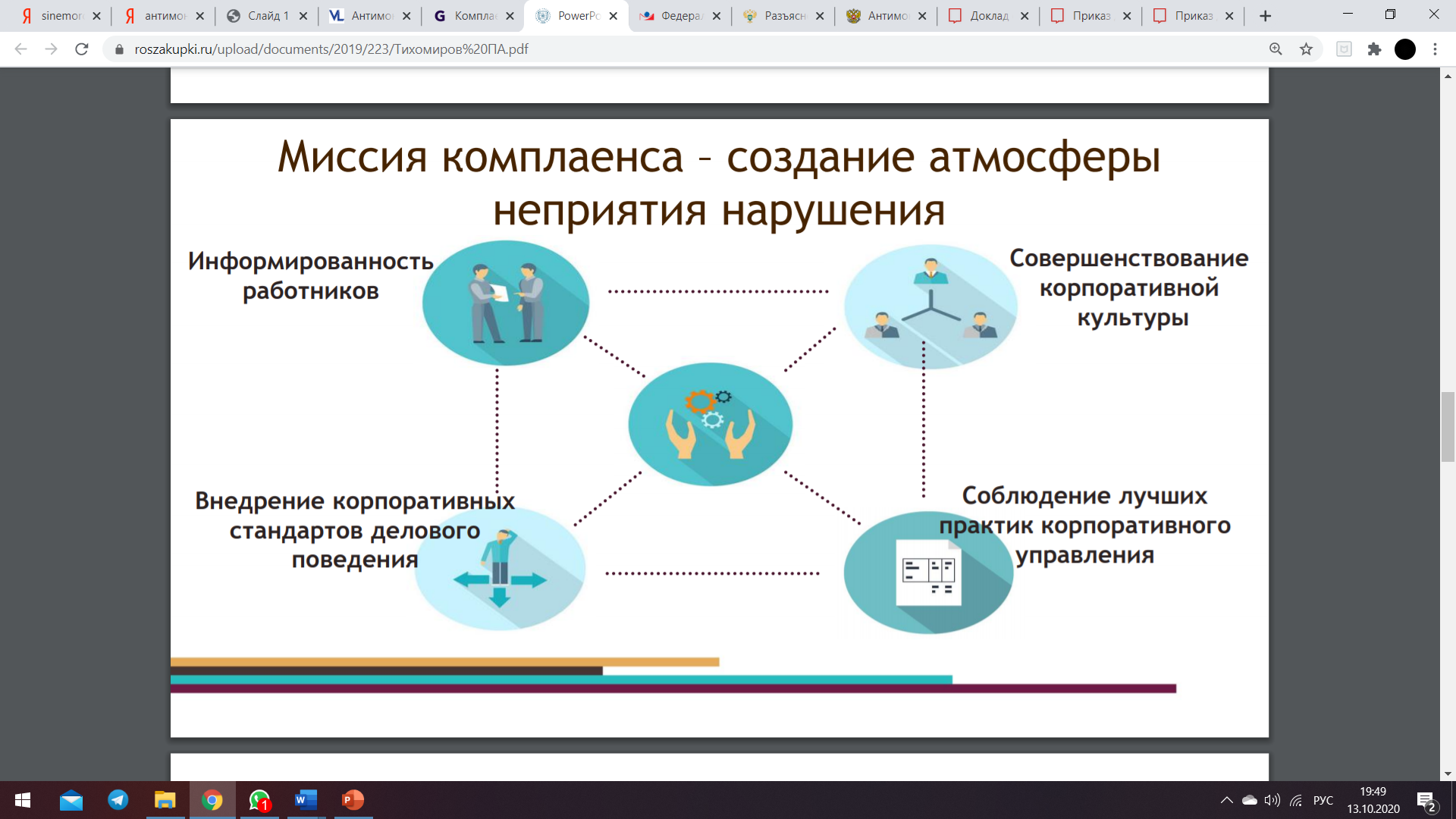 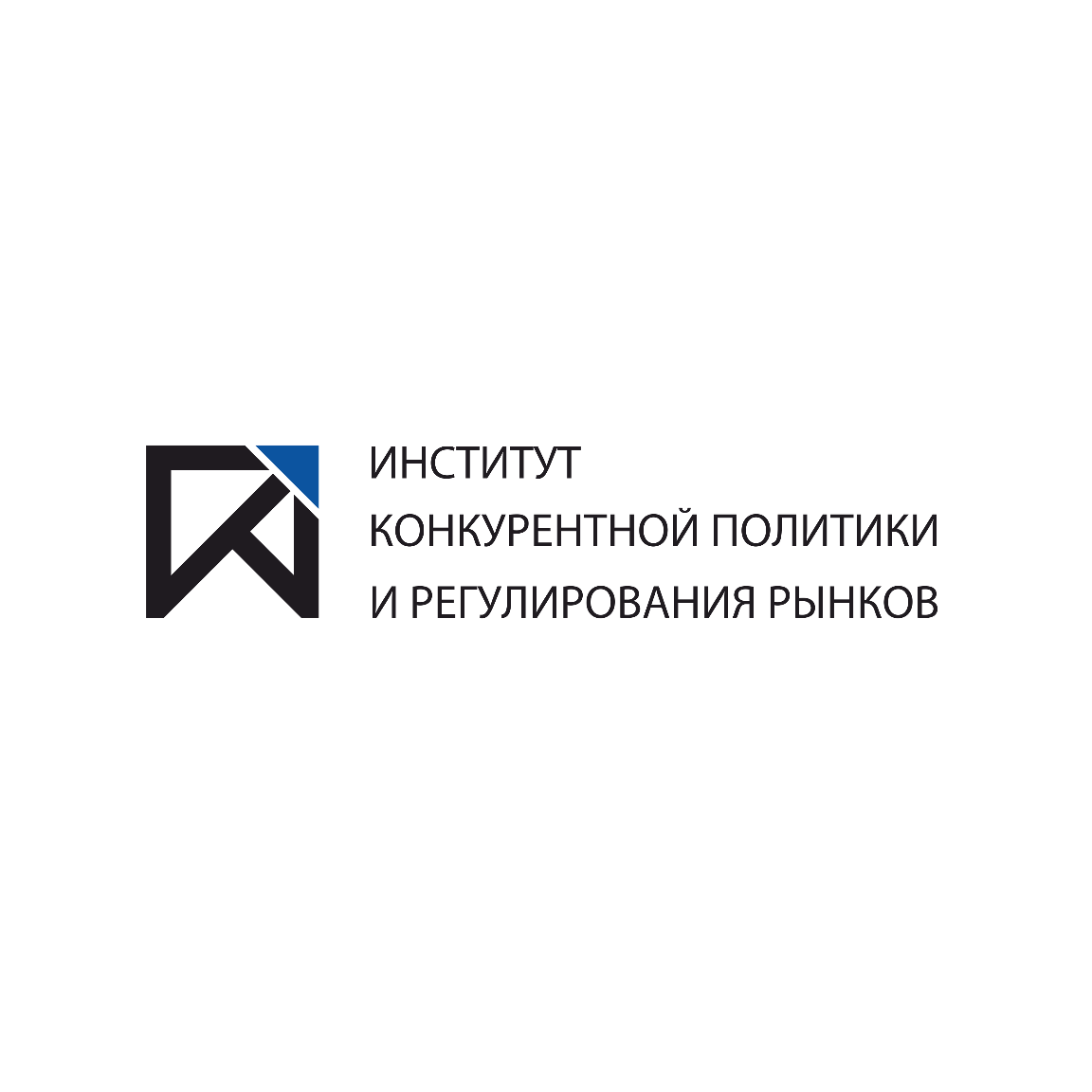 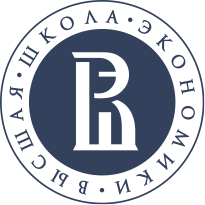 Применение комплаенса
Внедрение комплаенса
На конец апреля 2020 года акты об антимонопольном комплаенсе приняты в 34-х ФОИВ;
	Минстрой России, ФНС России и Минкомсвязь России сообщили о внедрении указанной системы еще и подведомственными организациями;
	Акты об антимонопольном комплаенсе приняты в 13 федеральных органах исполнительной власти (ФАС России, Минстрой России, Минтруд России, Минтранс России, Минпромторг России, ФНС России, Минкомсвязь России, Минэкономразвития России, Минприроды России, Минфин России, Минпросвещения России, Роструд, Минэнерго России);
	В 2019 году акты, направленные на организацию системы антимонопольного комплаенса органов исполнительной власти приняты всеми субъектами Российской Федерации;
	В 26 субъектах Российской Федерации всеми органами местного самоуправления приняты акты о внедрении системы внутреннего обеспечения соответствия требованиям антимонопольного законодательства; - в 15 субъектах Российской Федерации – муниципалитеты приступили к внедрению антимонопольного комплаенса.
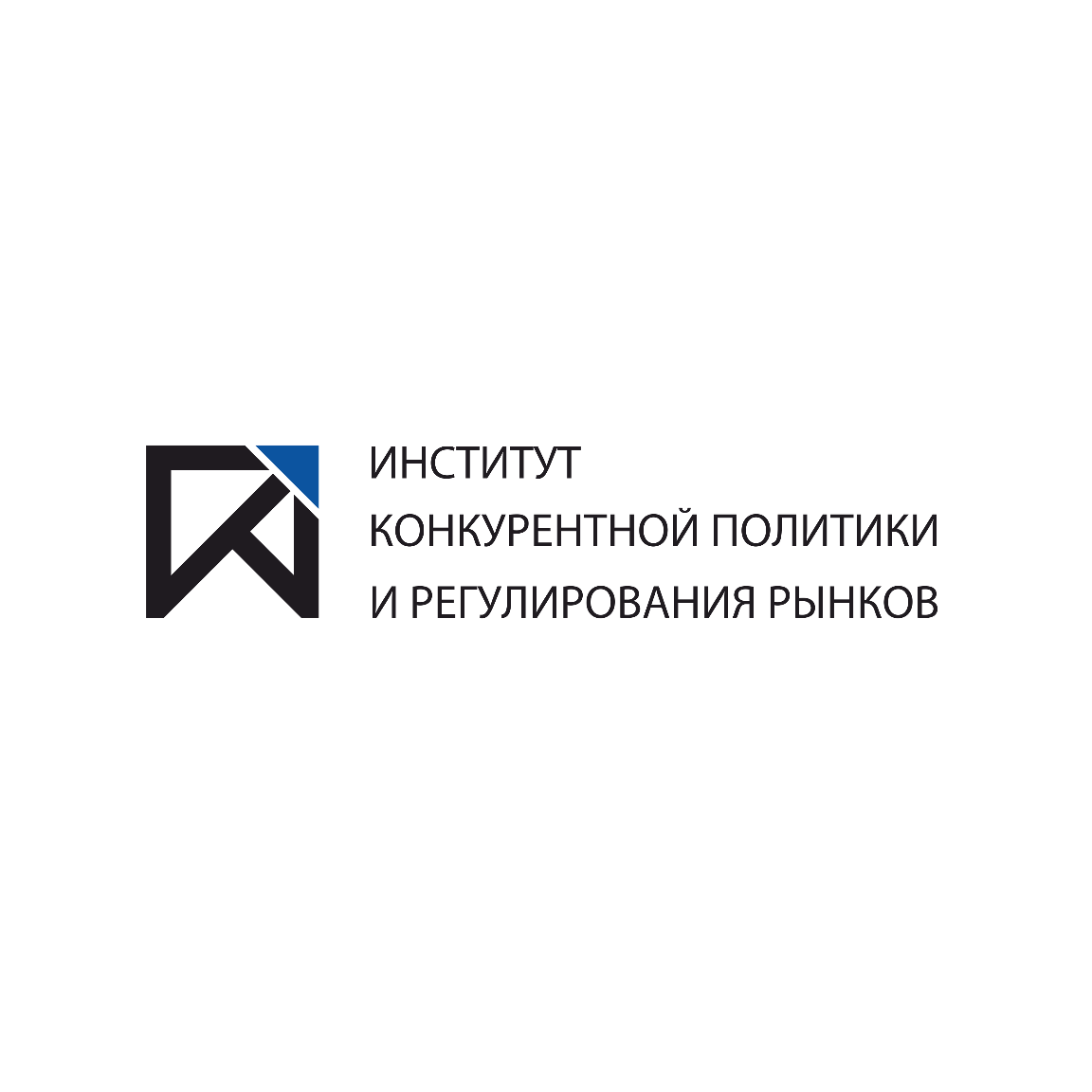 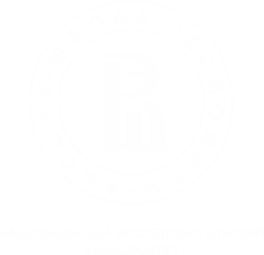 Спасибо за внимание!
+7 (495) 772-95-90, 
доб. 155-68
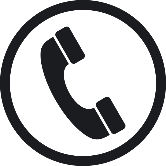 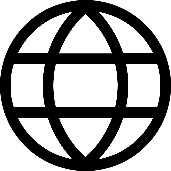 icpmr.hse.ru
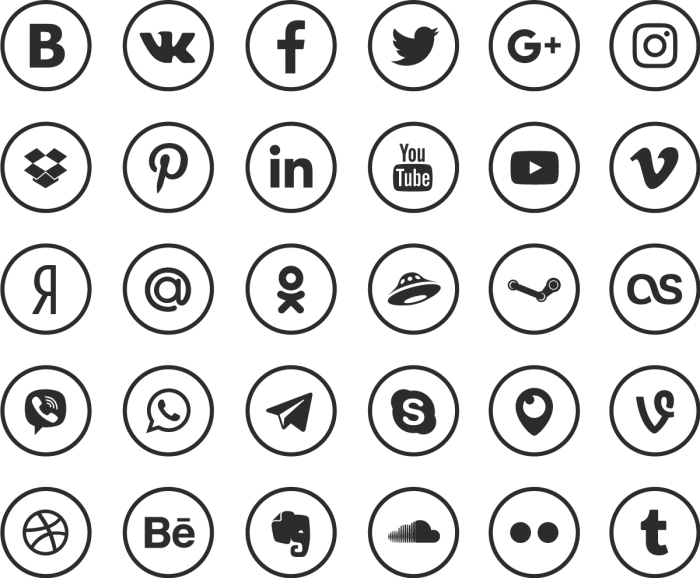 icpmr.hse
г. Москва, Покровский б-р, 
д. 11, каб. M205
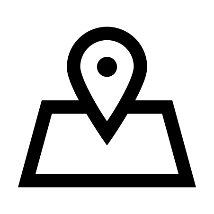 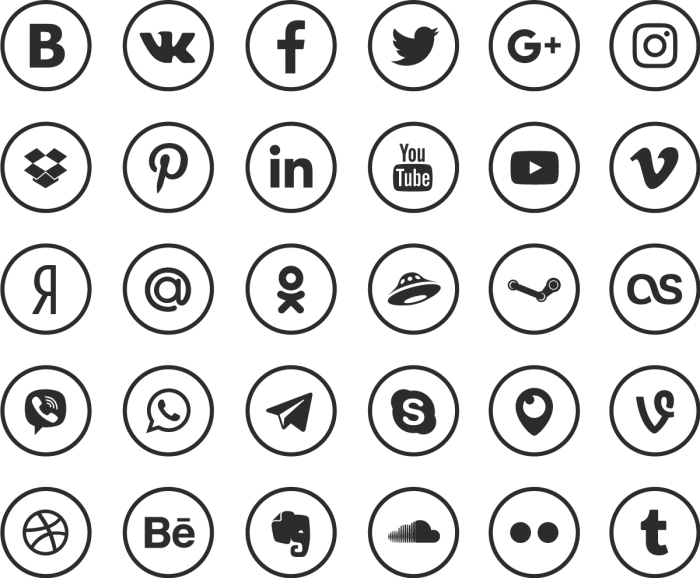 icpmr.hse